Type the approved title of your keynote or panel here
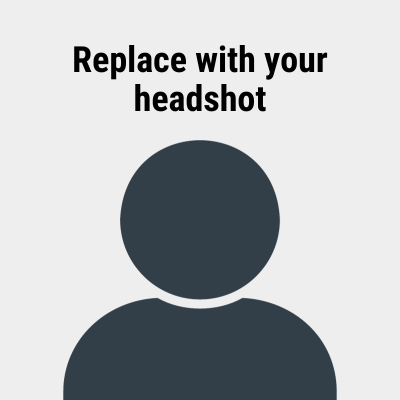 Speaker Name
Agency/Company Name
[Speaker Notes: General session speakers can see notes on a ‘confidence monitor’ onstage.
Don’t have too many lines or notes will get cut off.
Keep notes to keyword phrases so you’re not tempted to read verbatim.  
Practice frequently!]
Use this slide format to highlight a key statement from you or others that’s easy for attendees to share on social media!  - Team GSM
General session slides
Keep words on slides to an absolute minimum
Slides should focus on high-impact statements, screenshots & images
Use large images in your general session
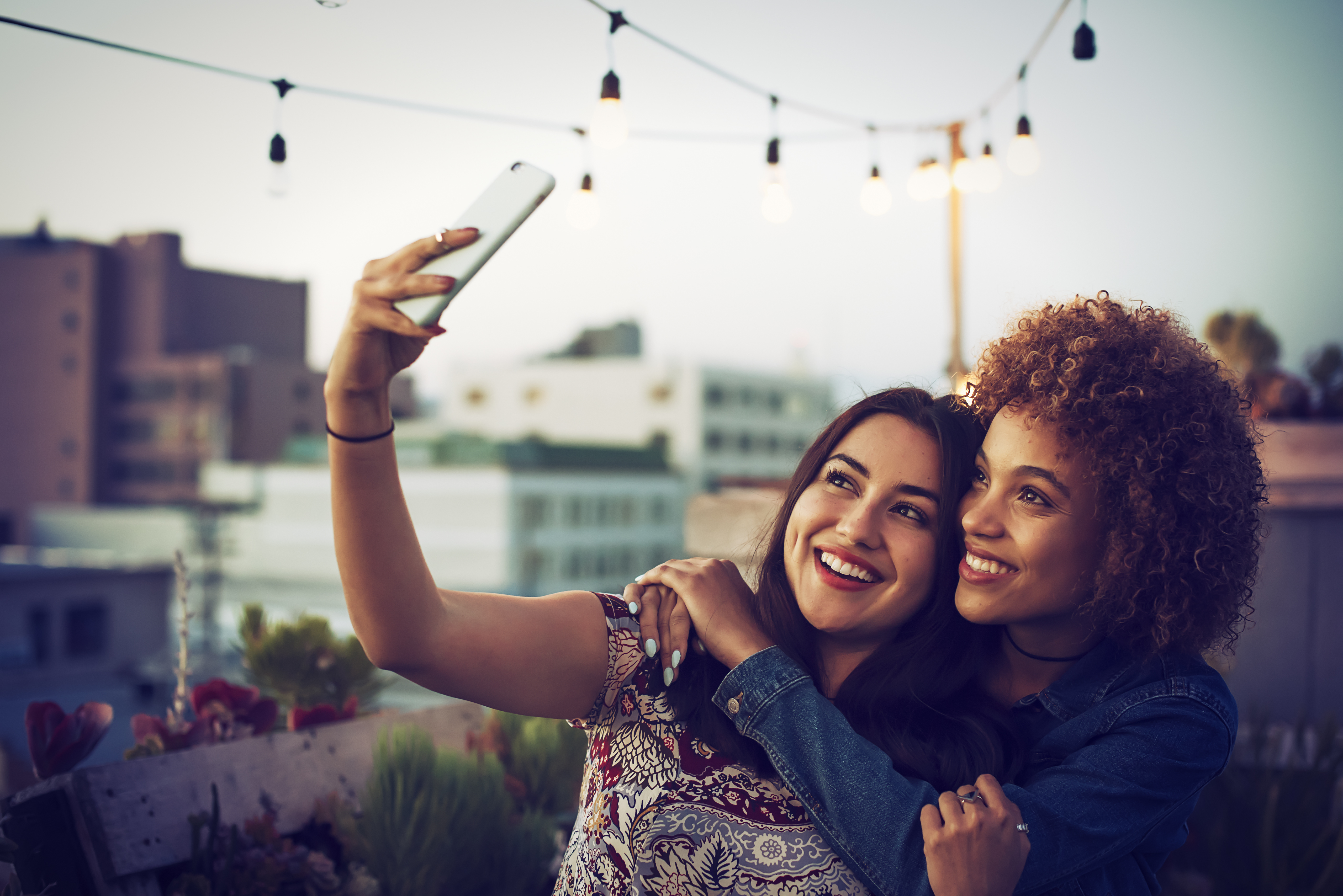 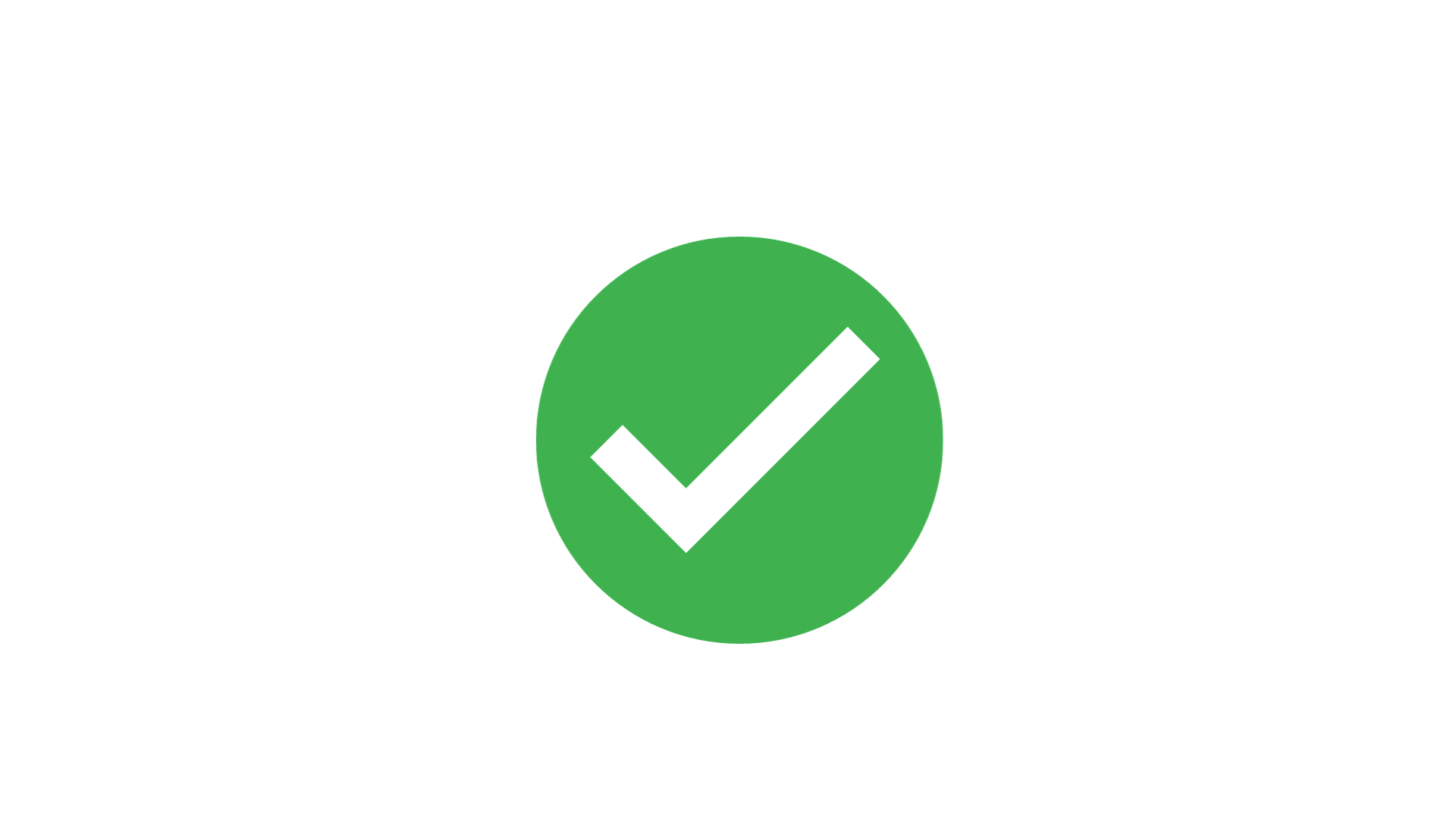 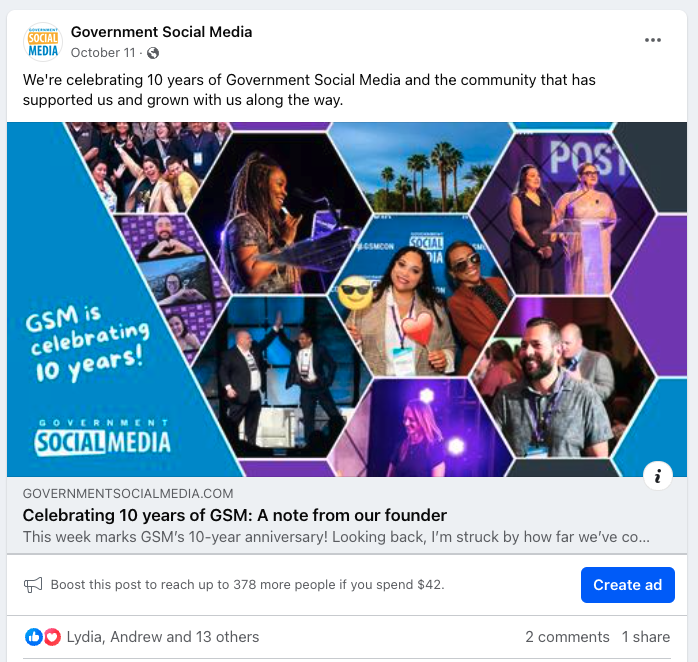 Large Screenshot
Social media screenshots are easier to see in large conference rooms if you limit to one per slide.
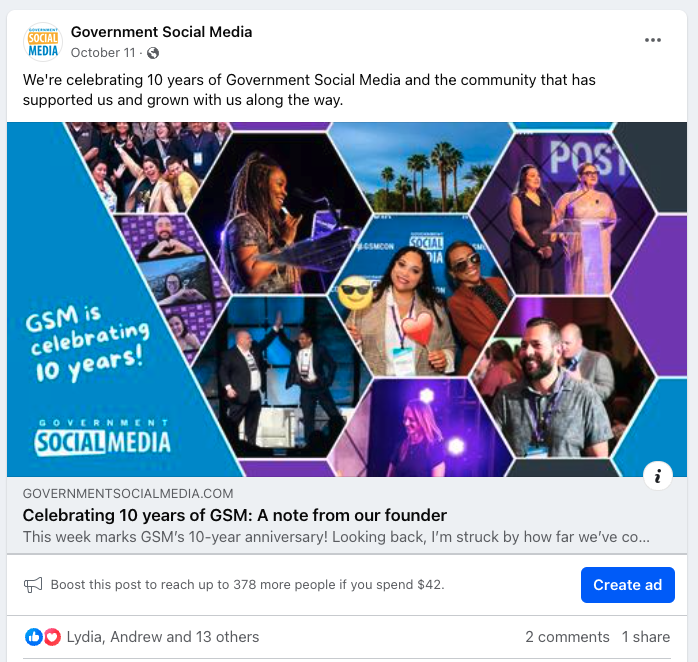 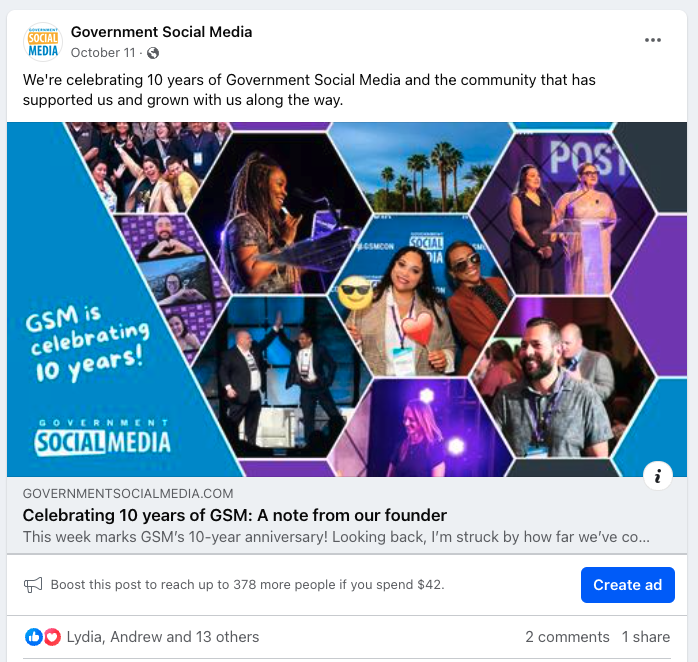 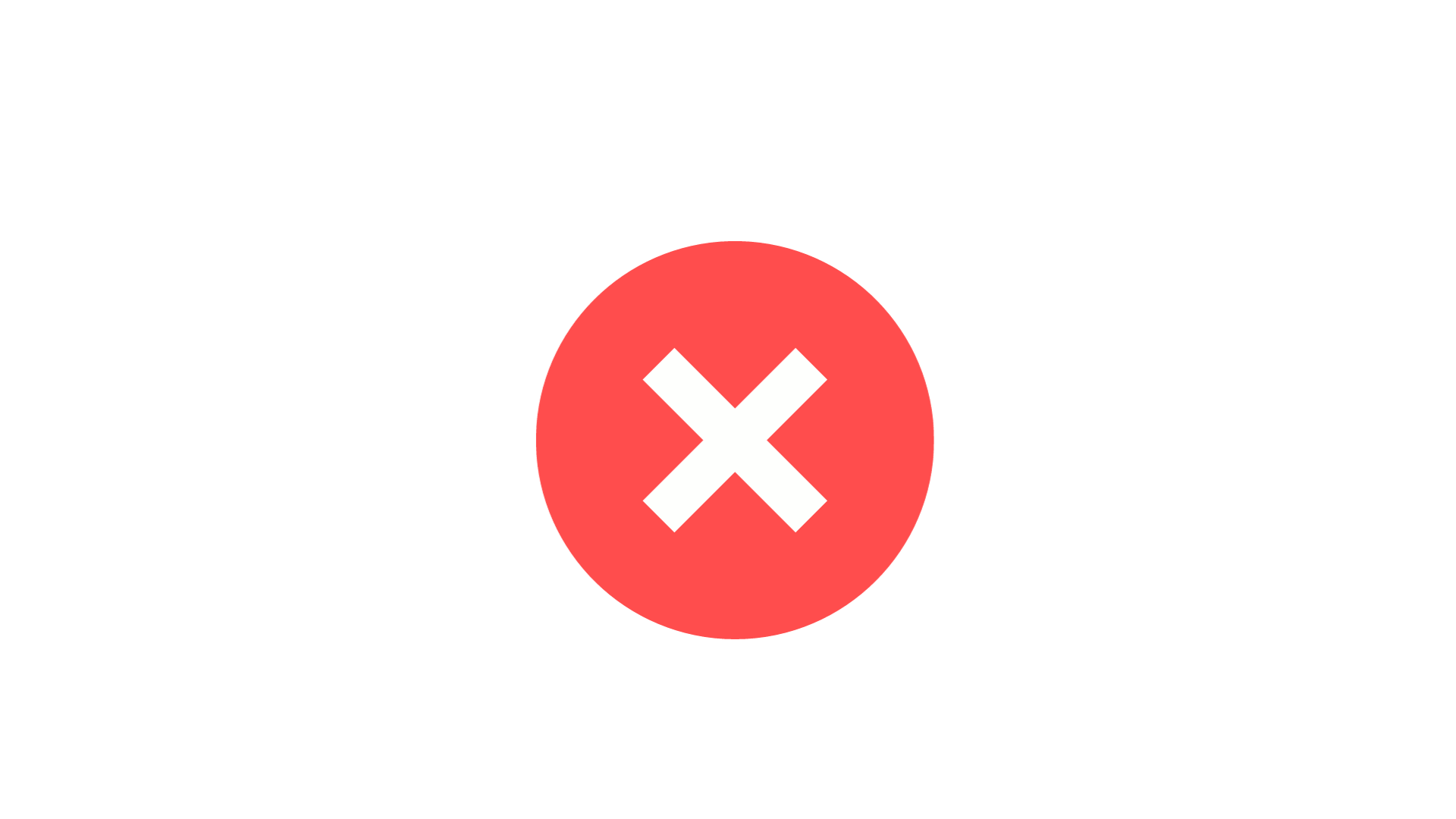 Small Screenshots
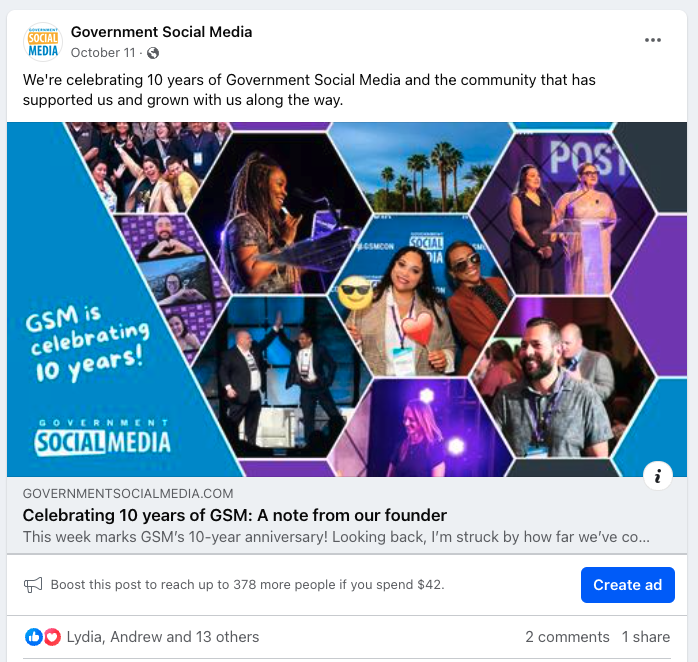 More than one screenshot per slide is difficult to see in large conference rooms.
Bulleted list item
Bulleted list second item

Another list item
Bulleted list second item
Click to add title
Bulleted list item
Bulleted list second item

Another list item
Bulleted list second item
Click to add another title
Thanks for attending #GSMCON2023